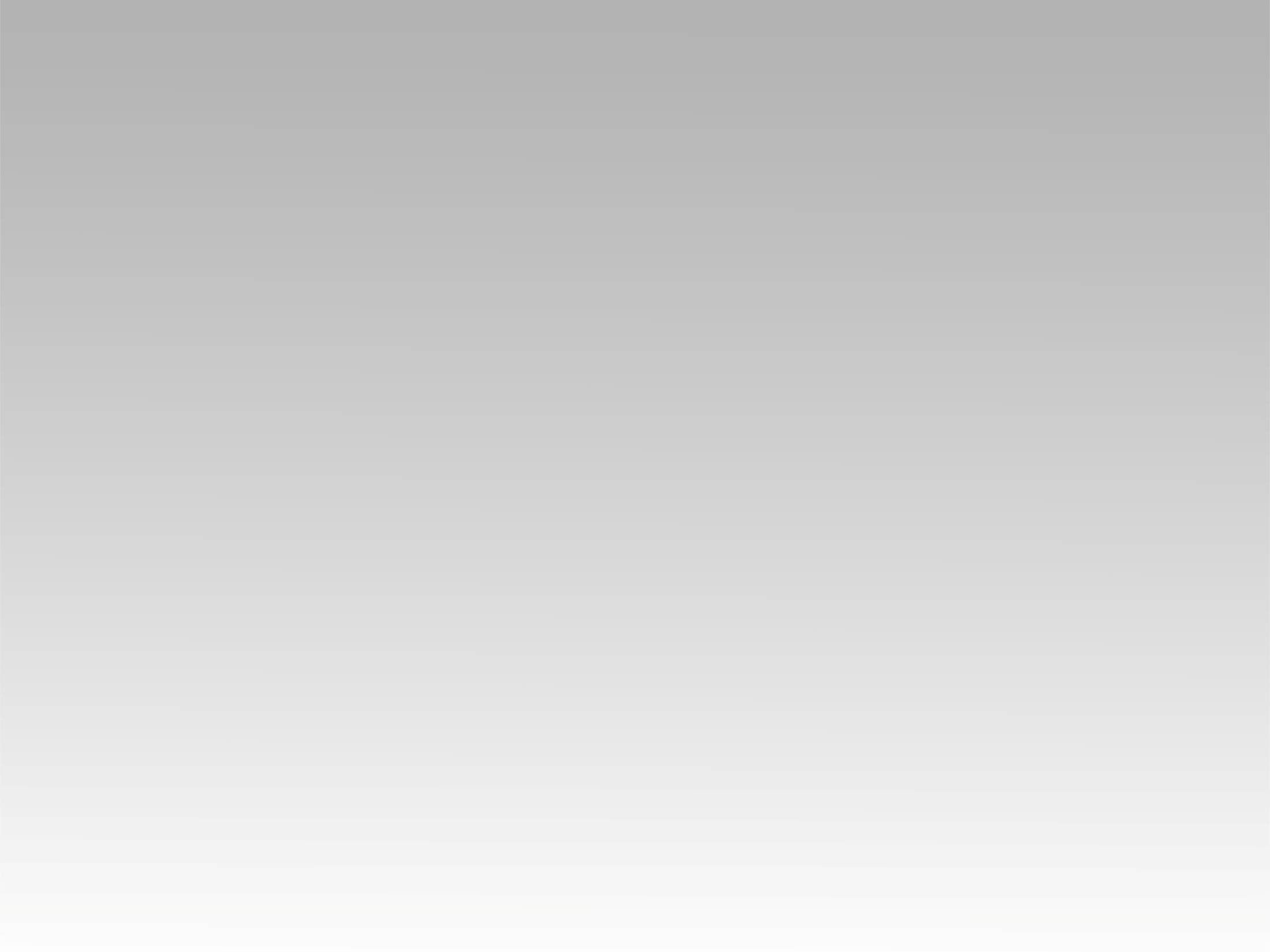 تـرنيــمة
المركب آهــي جت
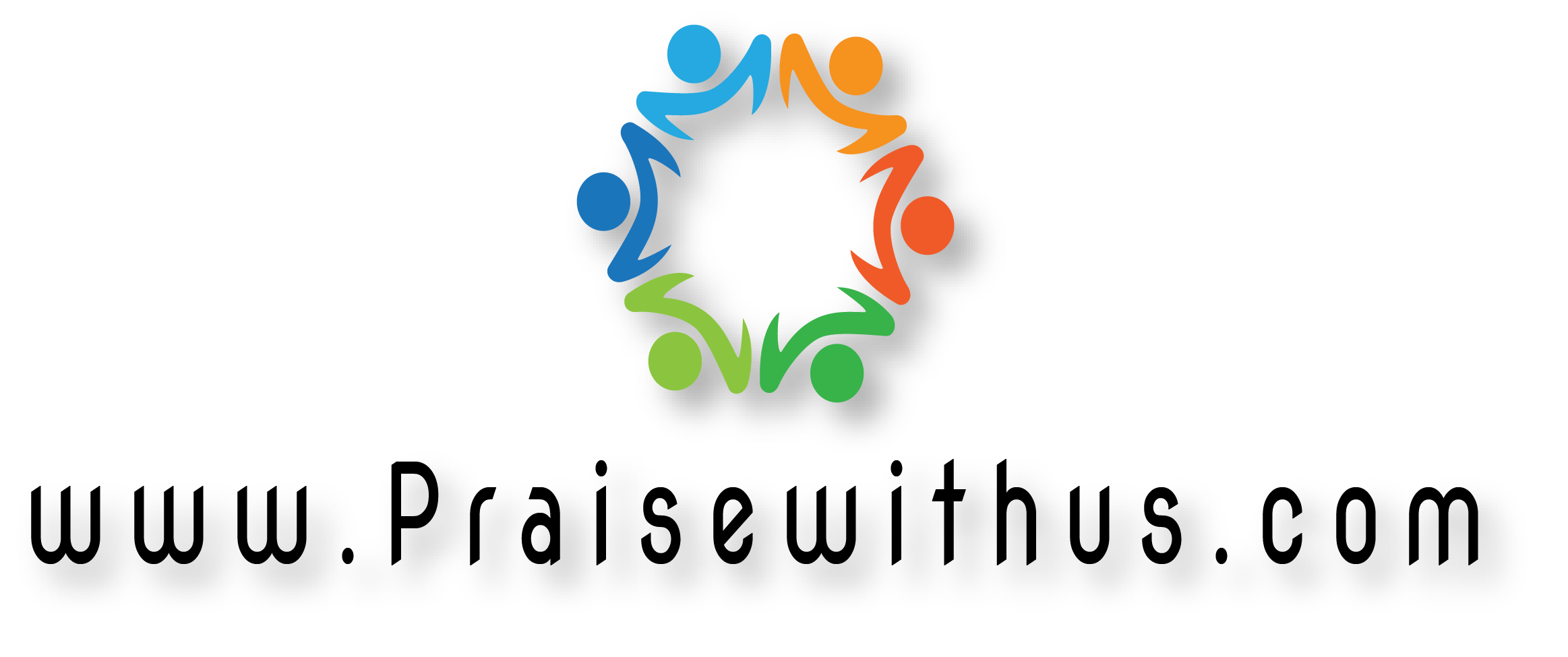 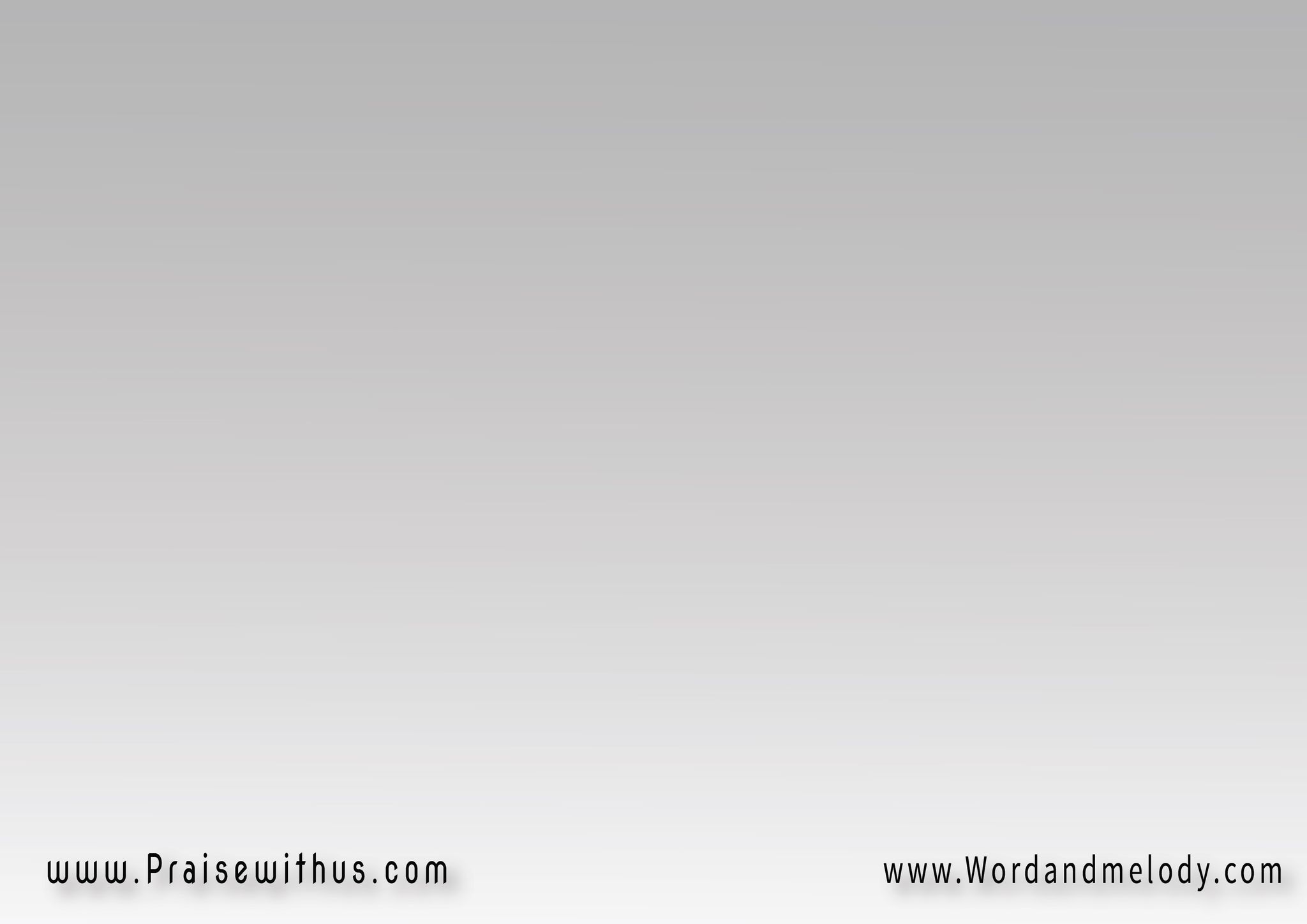 1-
المركب آهــي جت
 وفارده القلوع
والريس فيها بينادي 
 يارايحين ليسوع
القرار:
أنـا ذاهـب للسمـا 
أنـا ذاهــب للسمــا مسرور 
أنا بالمخلص ذاهب للسما
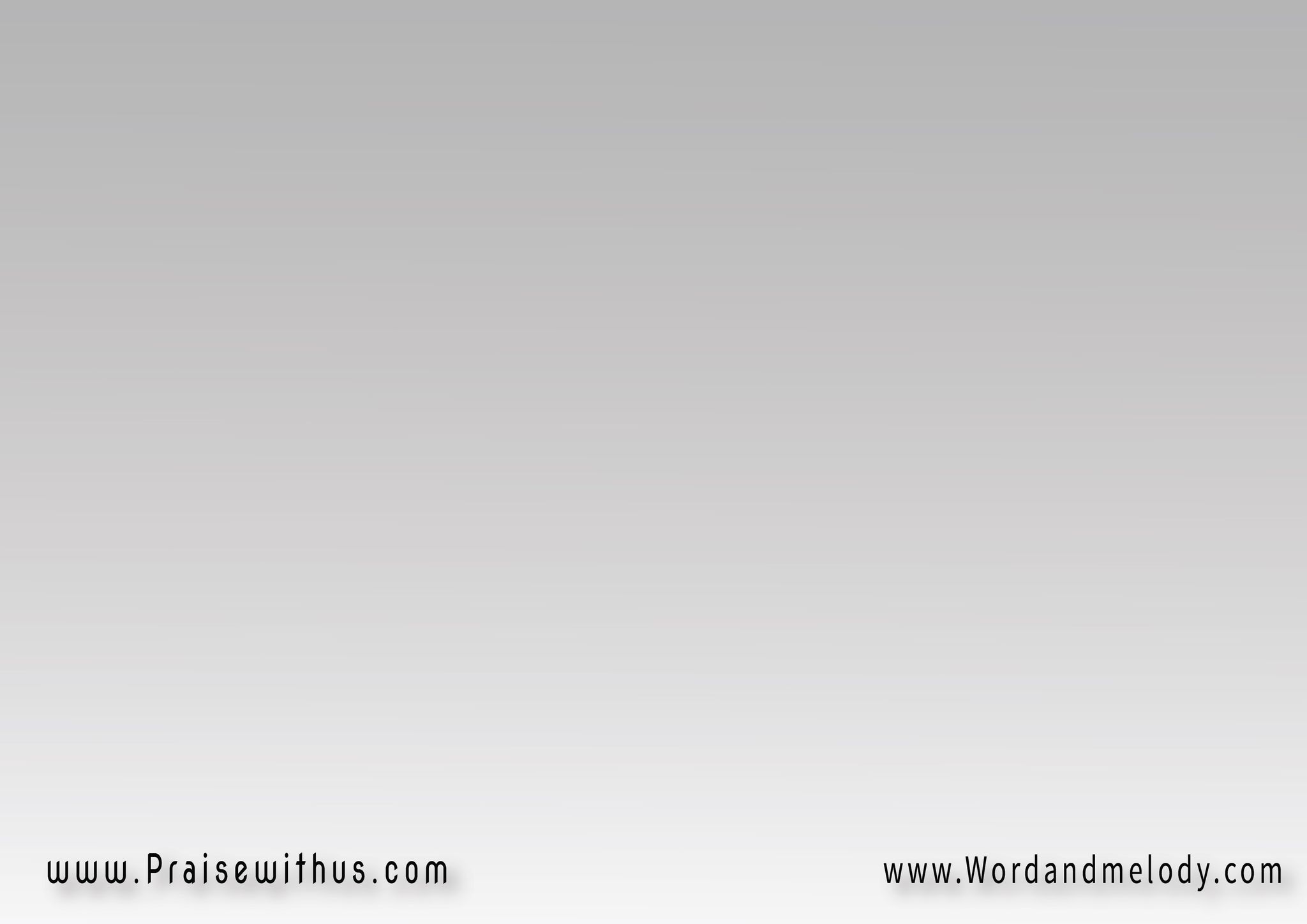 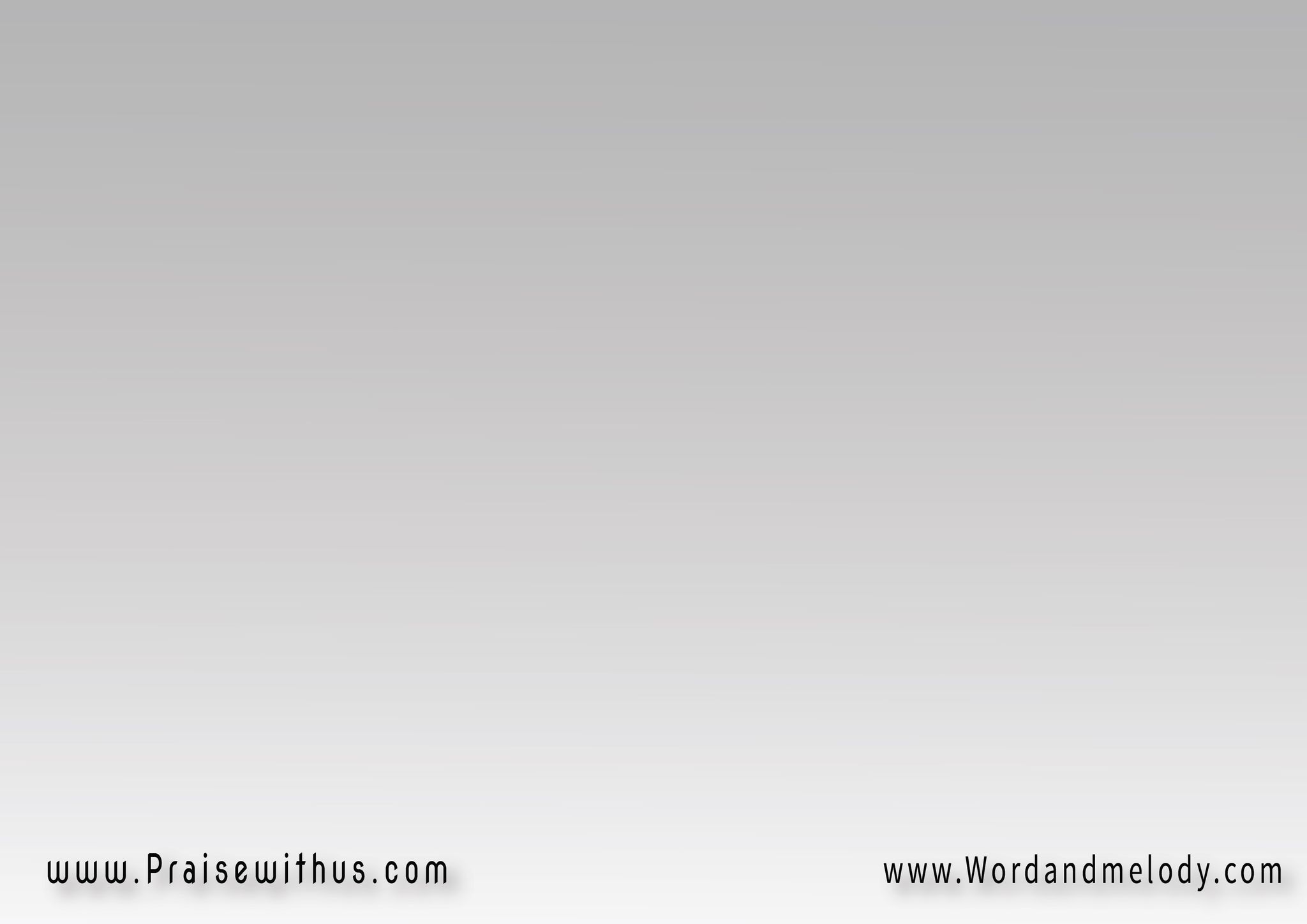 2-
المركـب آهـــي جـــت 
ودخولها باليقيـن
والريس فيها بينادي
 تعالوا يا مفدين
القرار:
أنـا ذاهـب للسمـا 
أنـا ذاهــب للسمــا مسرور 
أنا بالمخلص ذاهب للسما
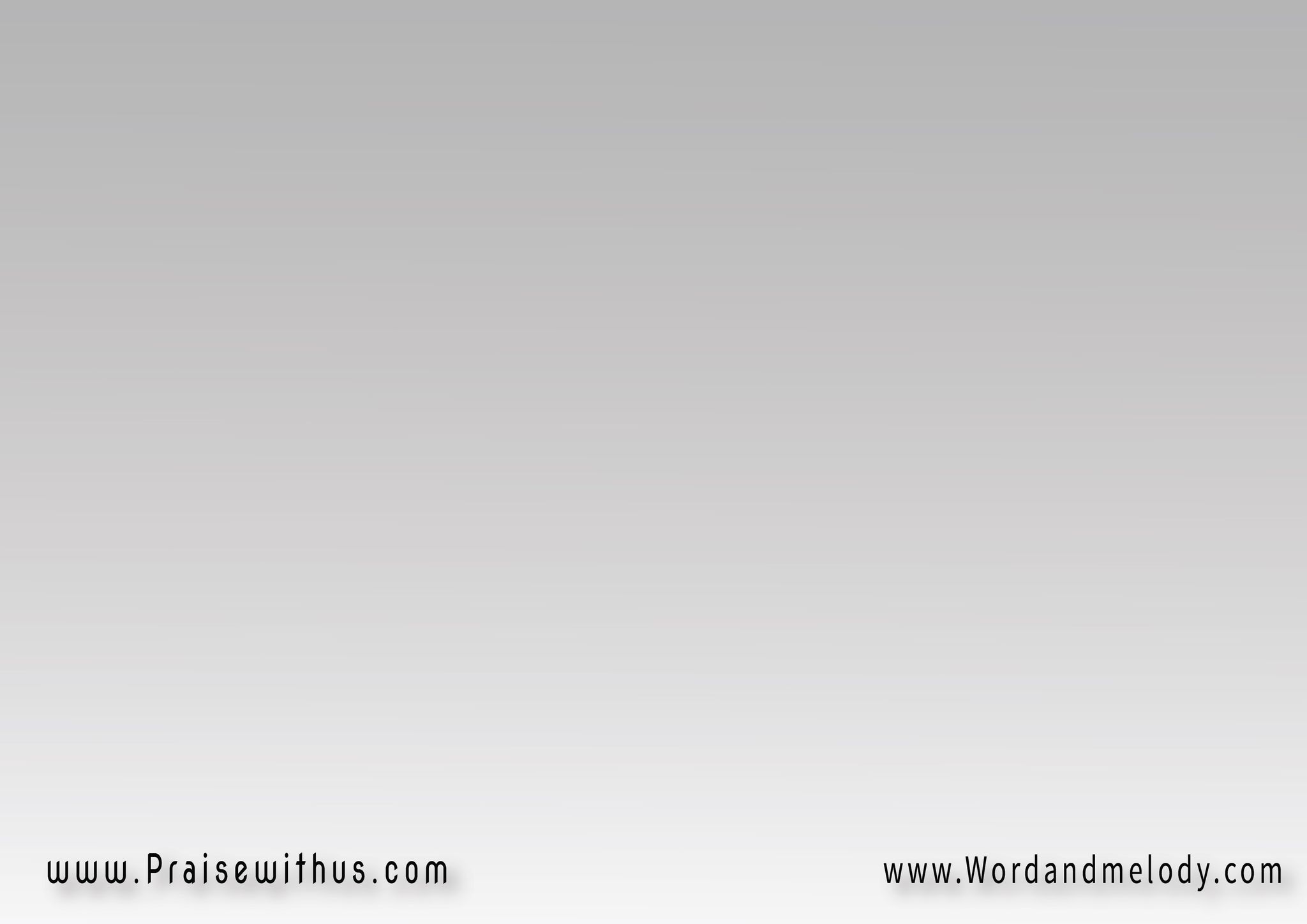 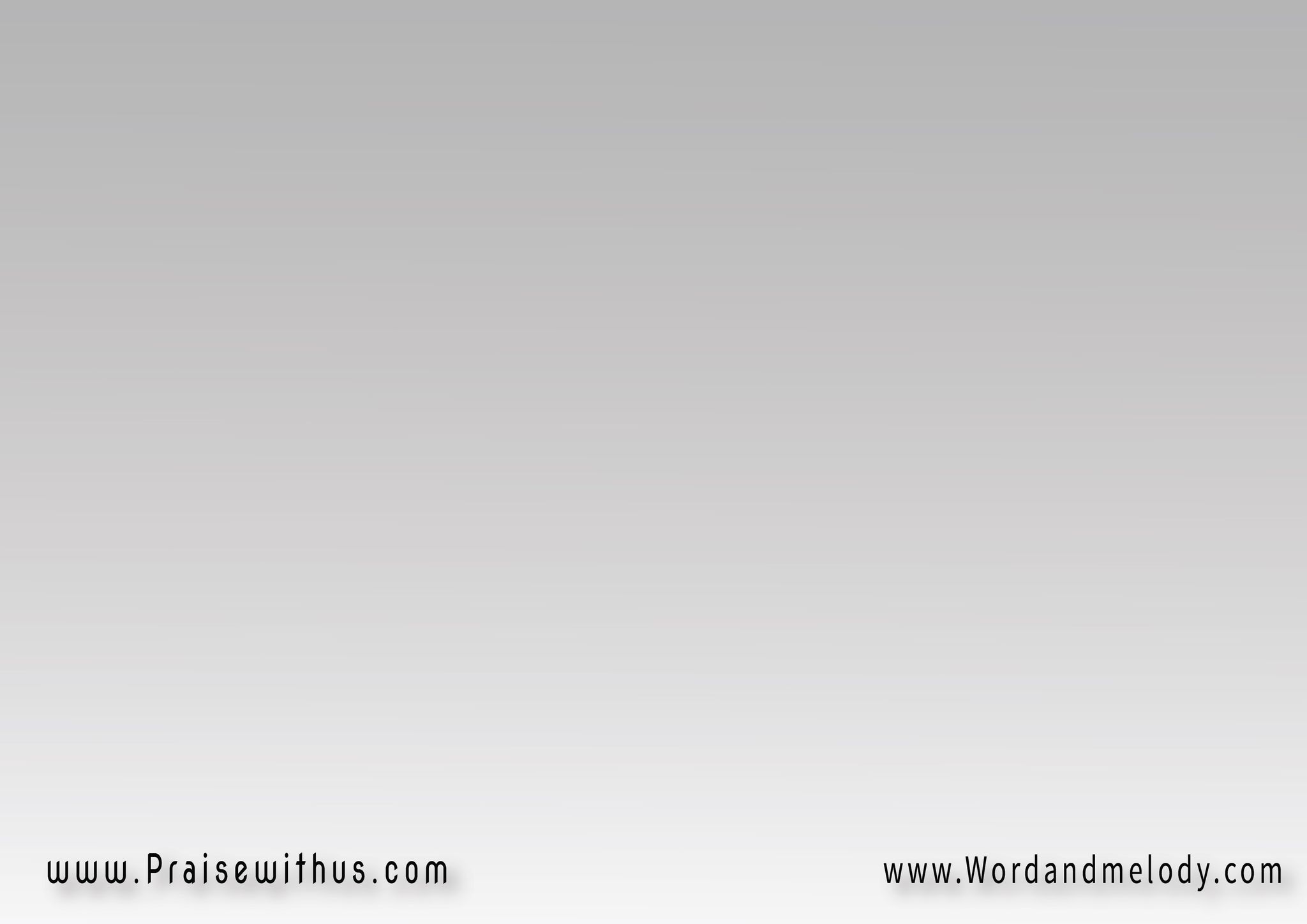 3-
المركـب آهي جت
وفيهــا صــوت تهليـــل
والريـس فيهــــا بينــادي
تعالـــوا بـــــلا تأجيــل
القرار:
أنـا ذاهـب للسمـا 
أنـا ذاهــب للسمــا مسرور 
أنا بالمخلص ذاهب للسما
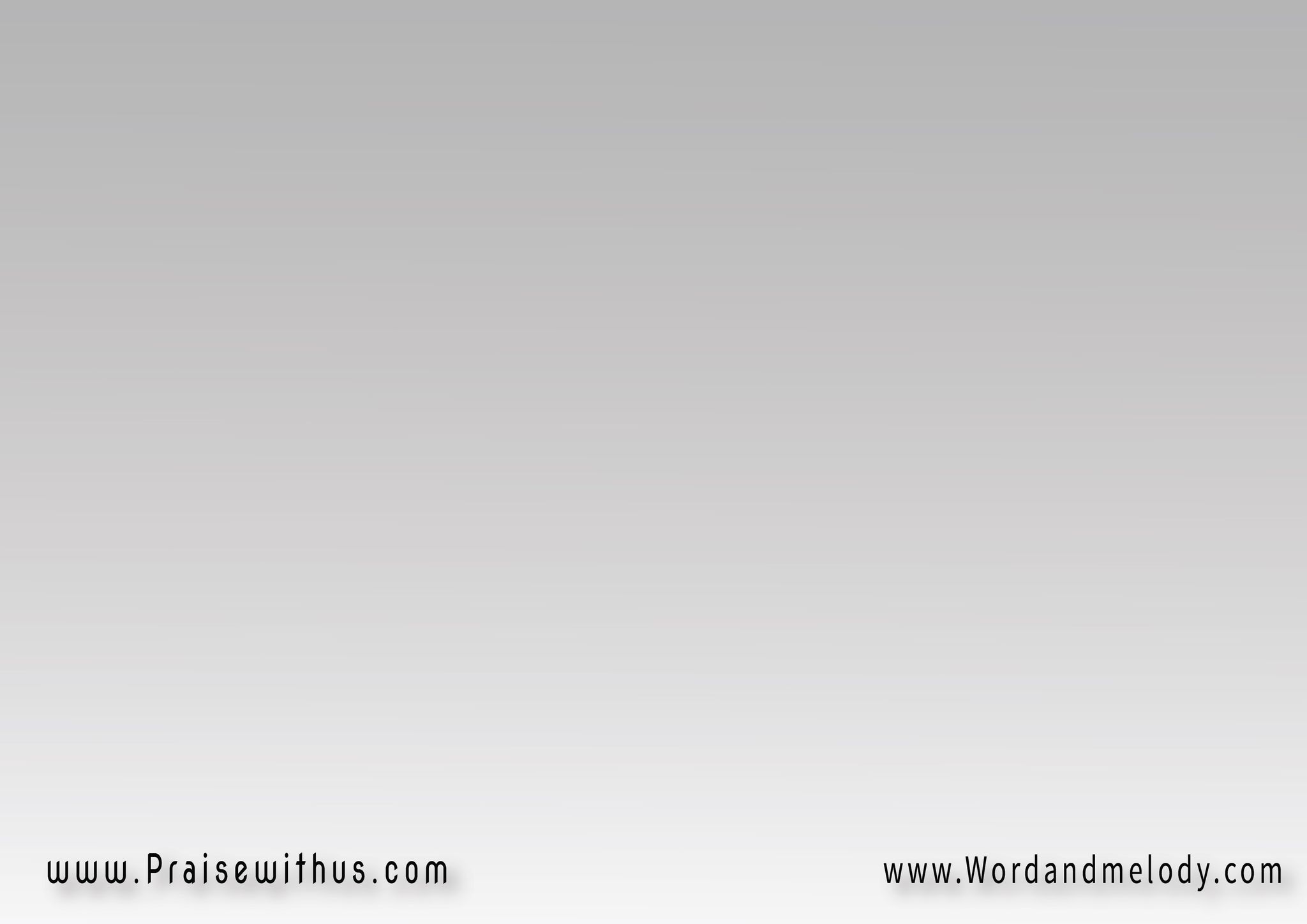 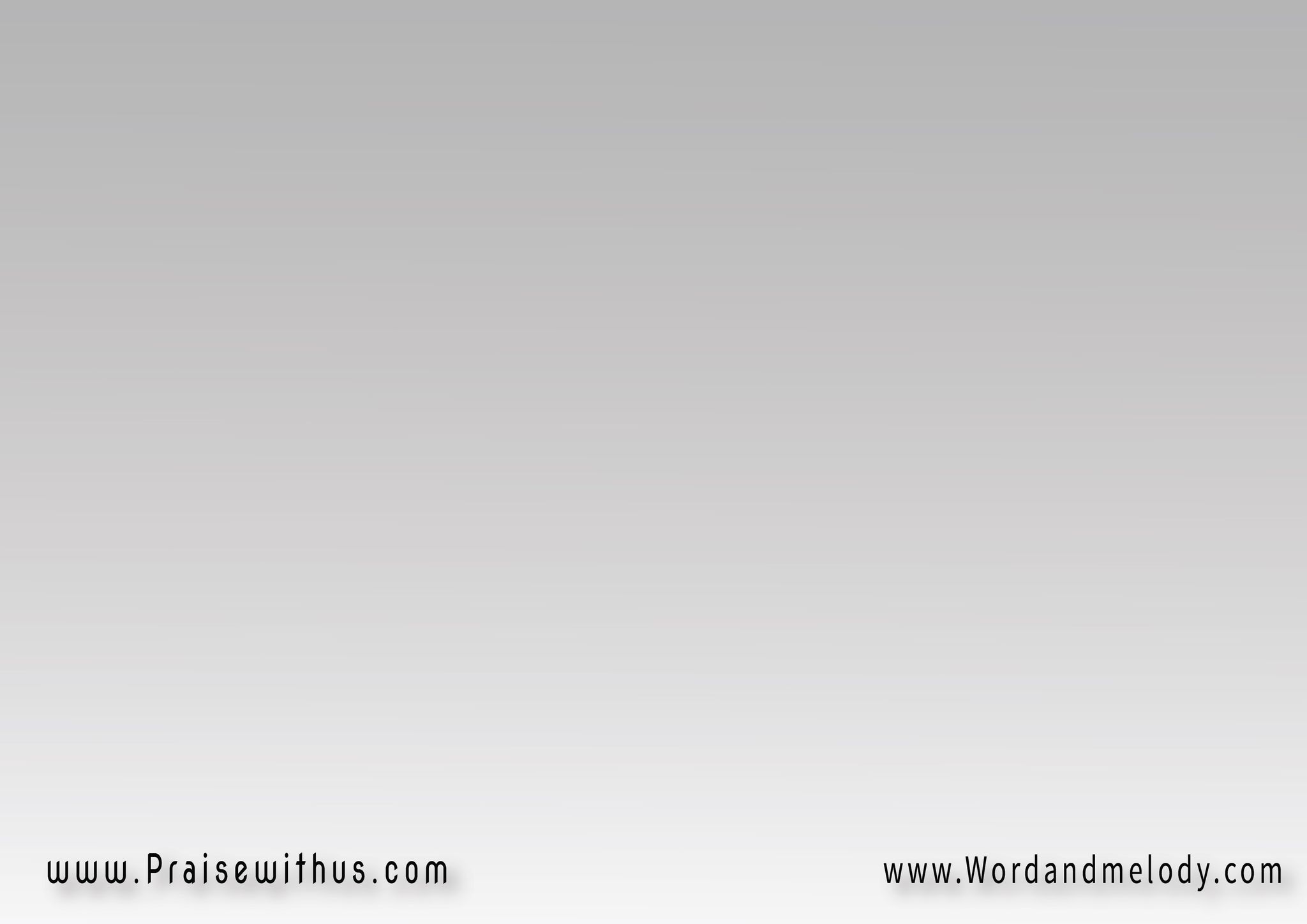 4-
المركب آهــي جـــت
وفيهـا صـوت تسبيـح
والريس فيها بينادي  
يارايح للمسيح
القرار:
أنـا ذاهـب للسمـا 
أنـا ذاهــب للسمــا مسرور 
أنا بالمخلص ذاهب للسما
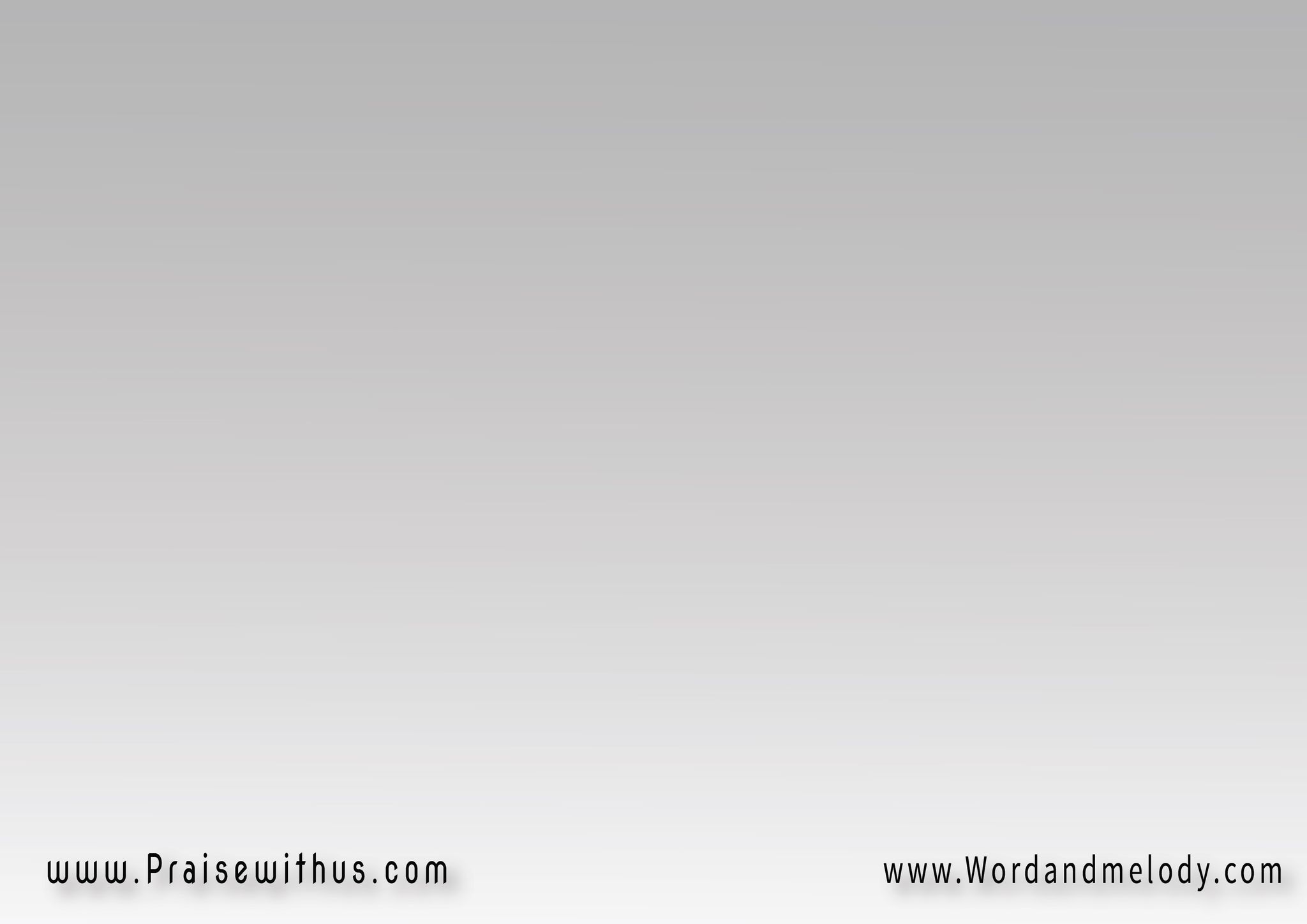 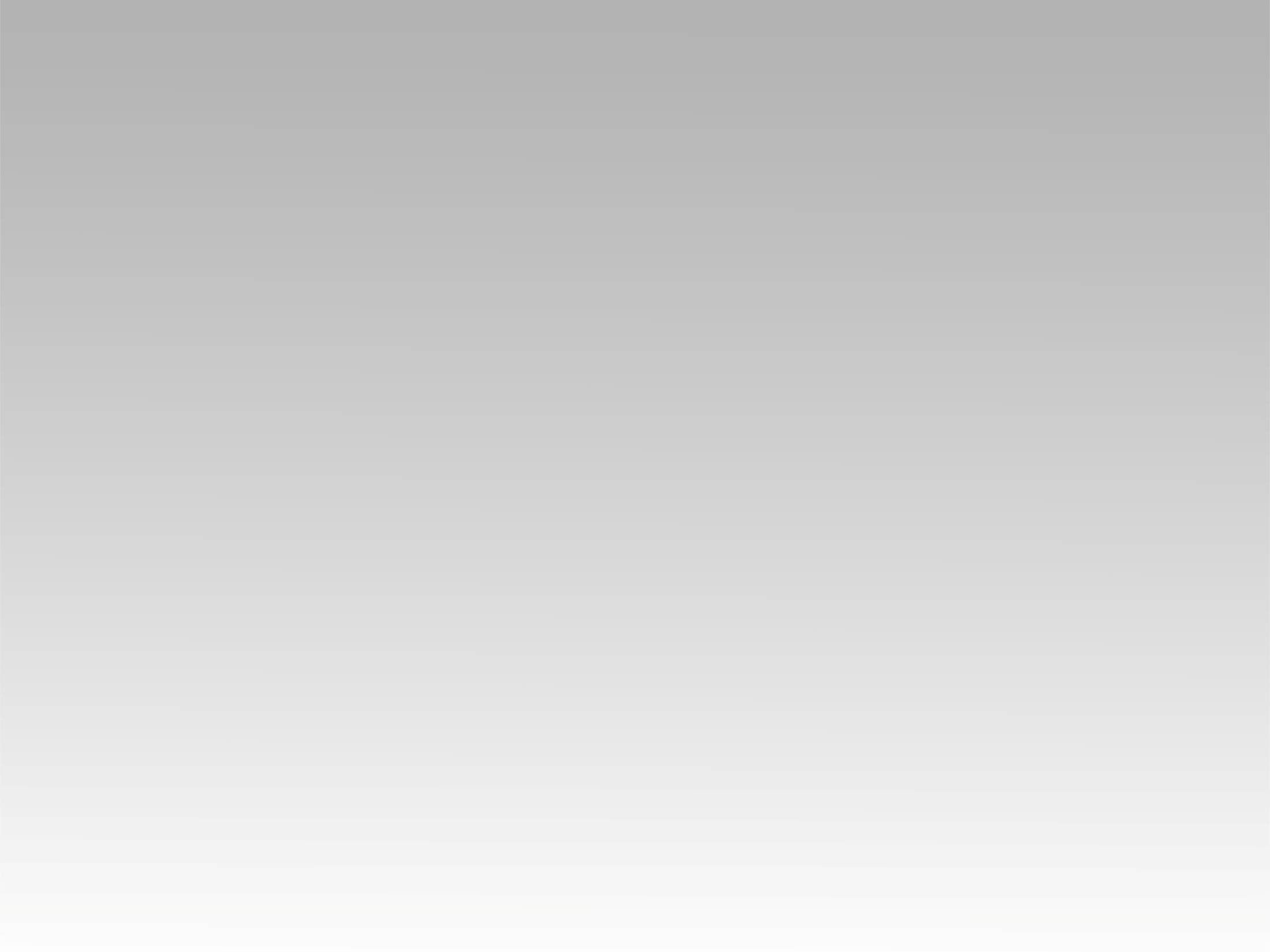 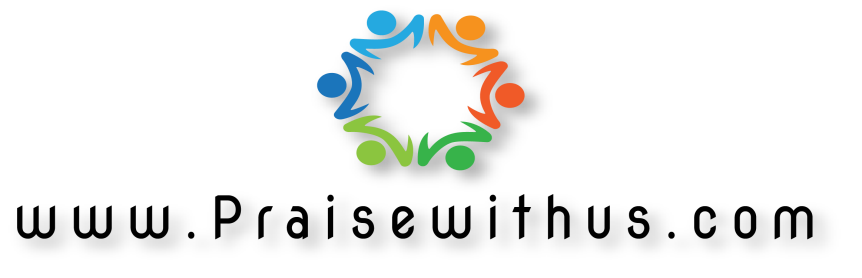